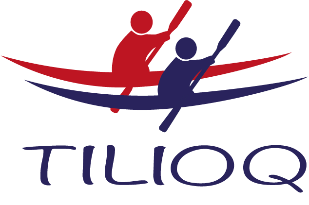 Leave No One Behind
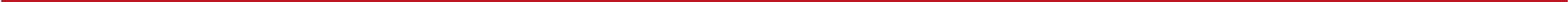 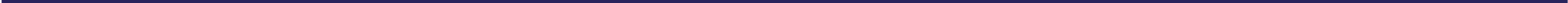 Leave No One Behind
2022 er et vigtigt år
Vi kan nå Verdensmålene ved at nå de, der er ladt mest tilbage, først
Menneskesyn 
Indsamling af data og viden
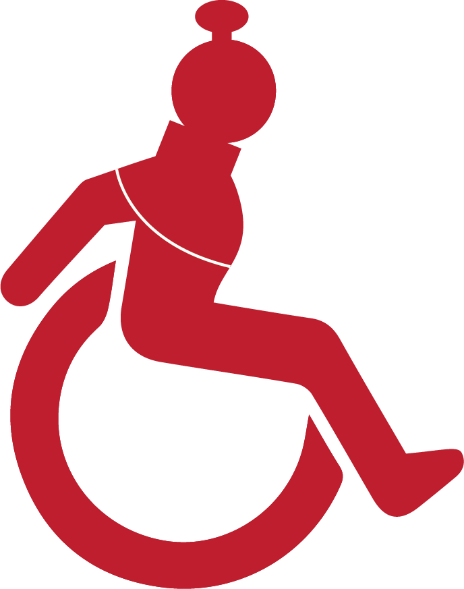 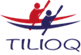 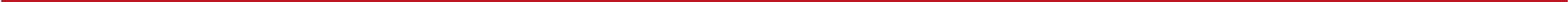 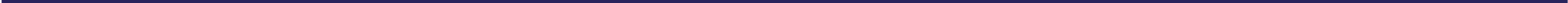 Tilioqs undersøgelser – data og viden
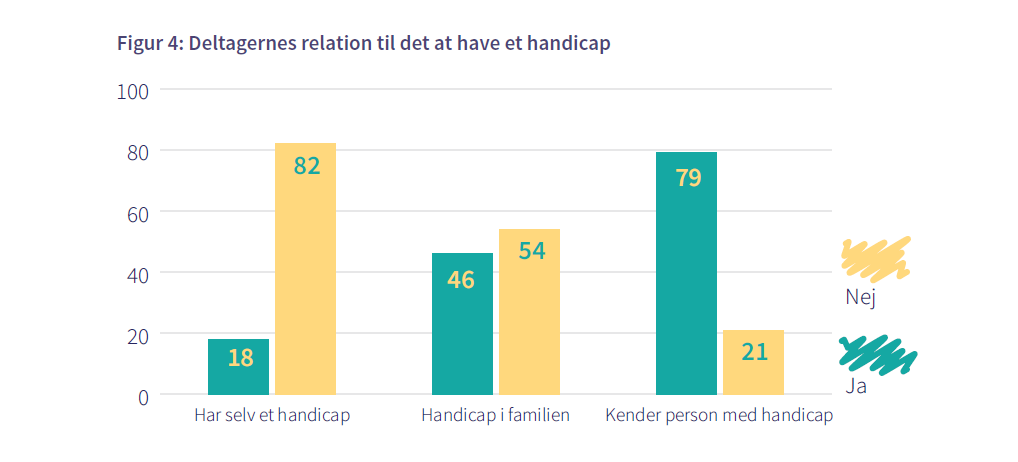 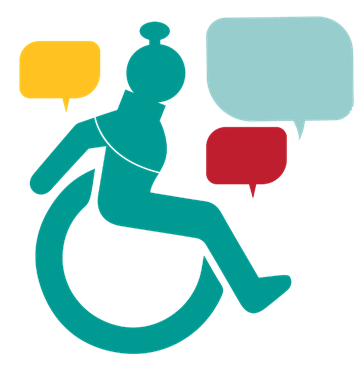 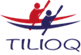 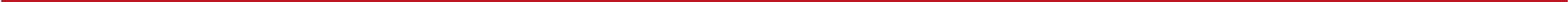 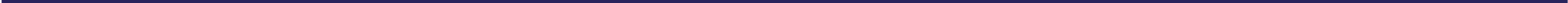 [Speaker Notes: 18 % af befolkningen selv vurderer at de har et handicap. Desuden viser det, at vi næsten alle sammen er berørte af handicap gennem enten familiemedlemmer eller bekendte, der har et handicap.]
Tilioq arbejde i to spor
Sikre overholdelse af lovgivningen
Samarbejde om bæredygtige løsninger og investeringsmuligheder
Løsninger på handicapområdet vil være nogle, der gavner os alle - merværdi 
Momentum for at skabe hurtige og bæredygtige forandringer med udgangspunkt i FNs Verdensmål.
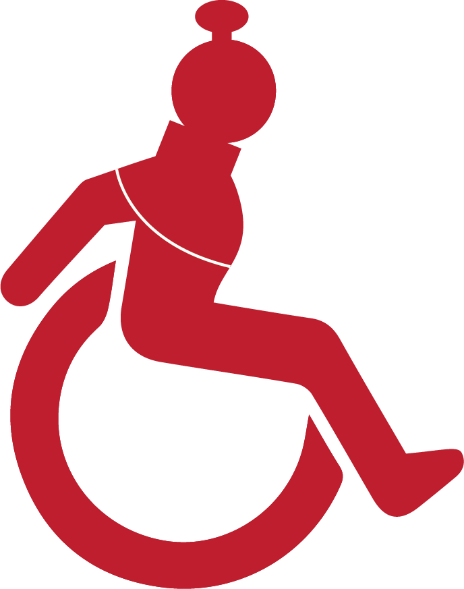 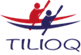 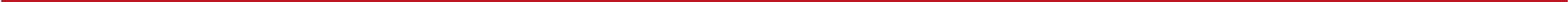 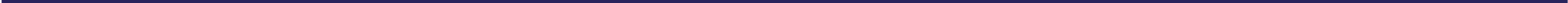 Ambitioner
Grønland som foregangsland- vende vores svagheder til styrker. Prioritere dette område og gribe mulighederne – se rundt om i verden (uddannelse, digitalisering, turisme mv. - )

At vi alle griber muligheden for at skabe forandringer gennem en målrettet handlingsplan med ambitioner og vilje (økonomi og prioriteringer).
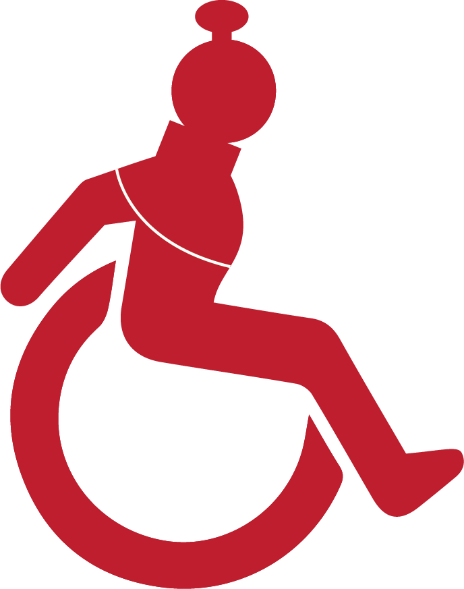 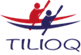 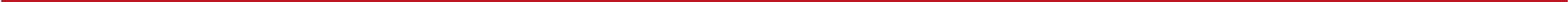 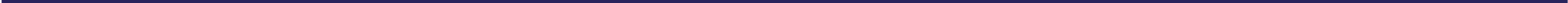 Qujanaq!
Ability is temporary - udvikling der gavner os alle
Leave No One Behind - de 17 verdensmål – vi har forpligtet os
Hvad er jeres holdning og jeres visioner – hvordan skaber vi varige ændringer?


TILIOQ.GL
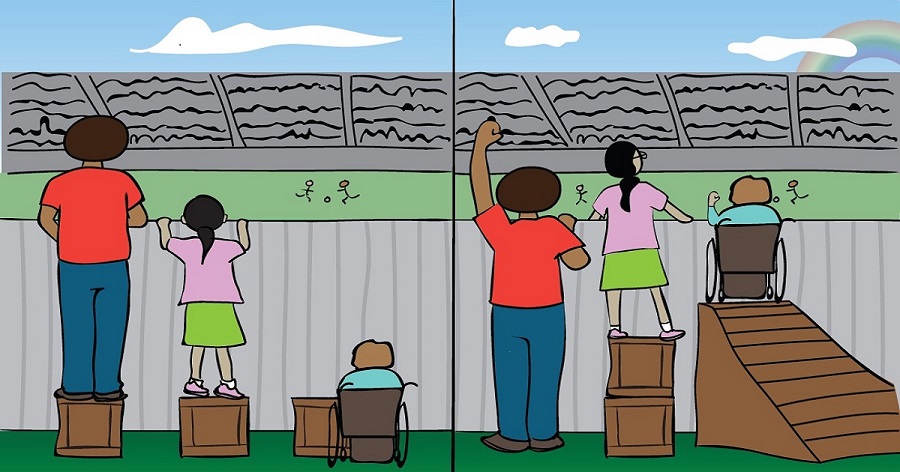 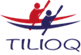 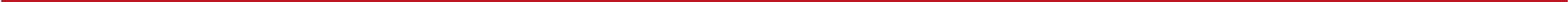 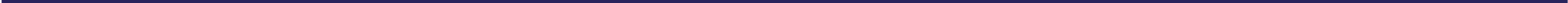